Fourier transforms
Gaussian filter
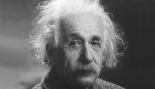 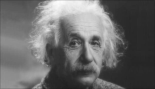 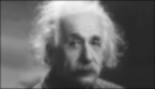 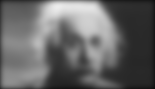 “Blurriness” / “Smoothness”
Gaussian filters with increasing sigma make image “blurrier”
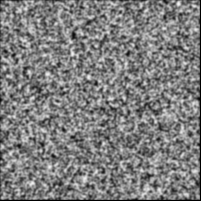 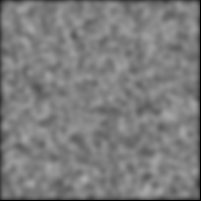 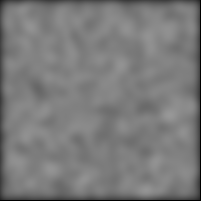 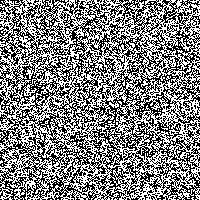 Input
Blurriness/smoothness
In blurrier images, intensity changes more slowly with position
An important concept in image processing: frequency
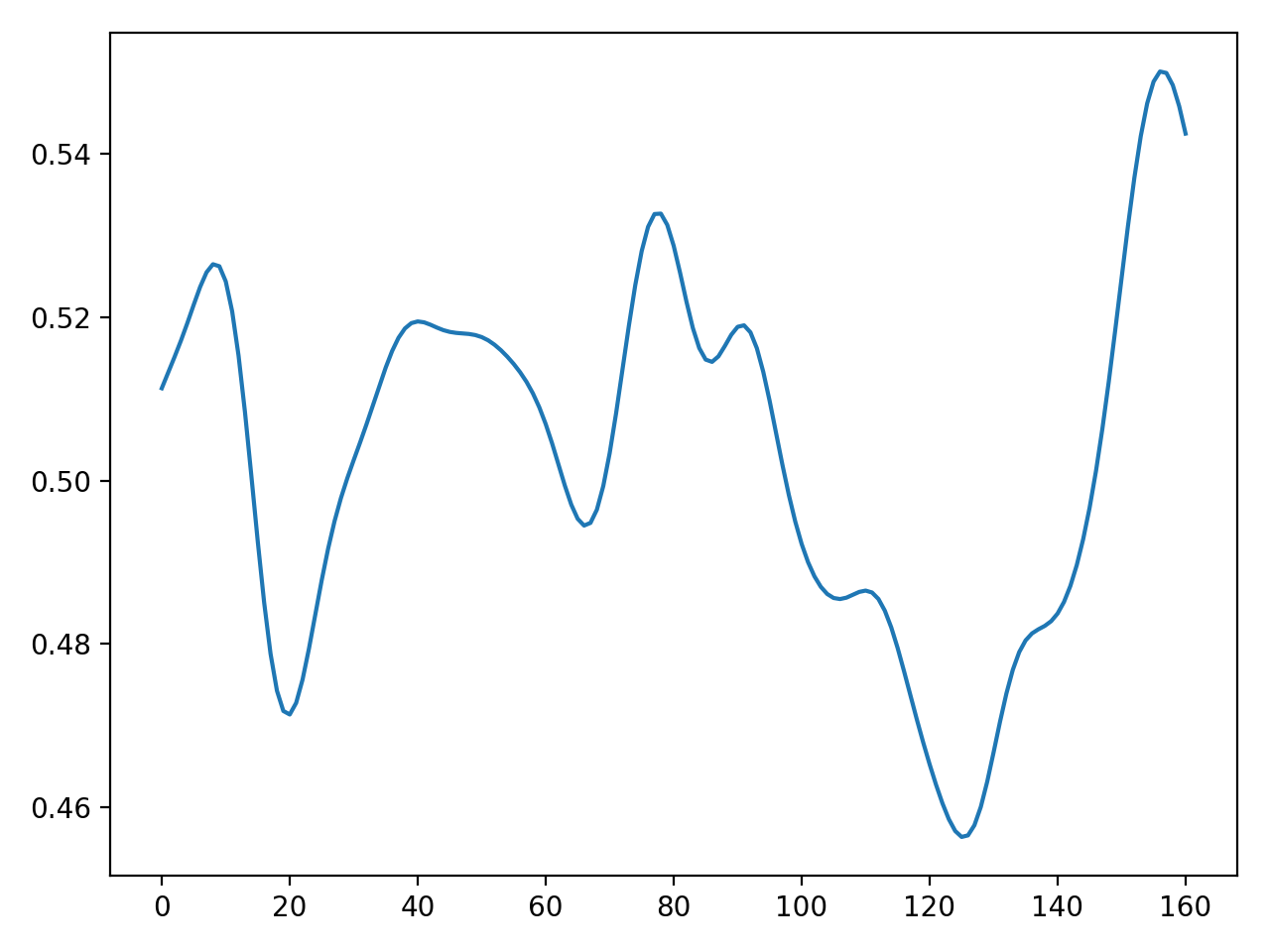 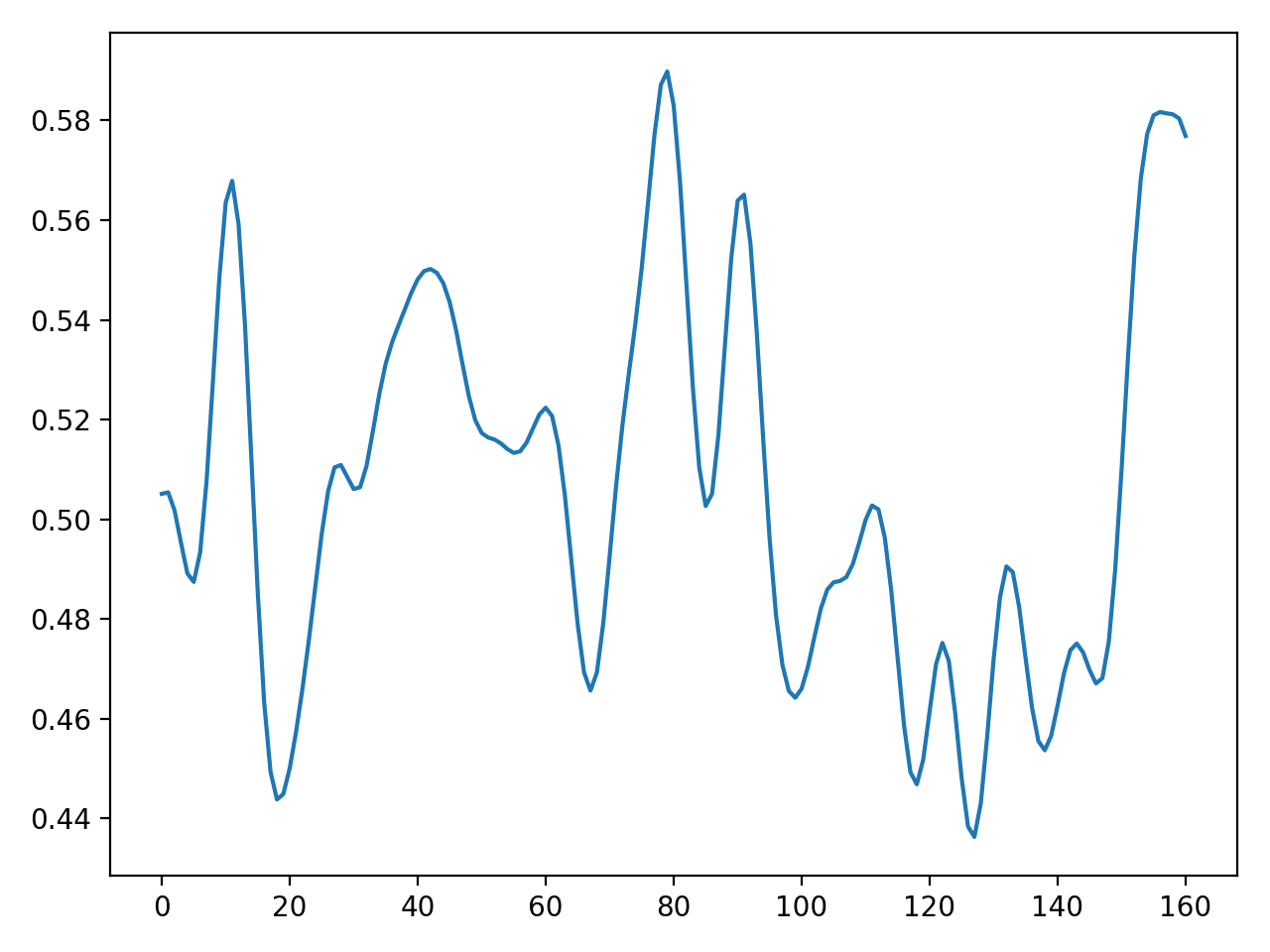 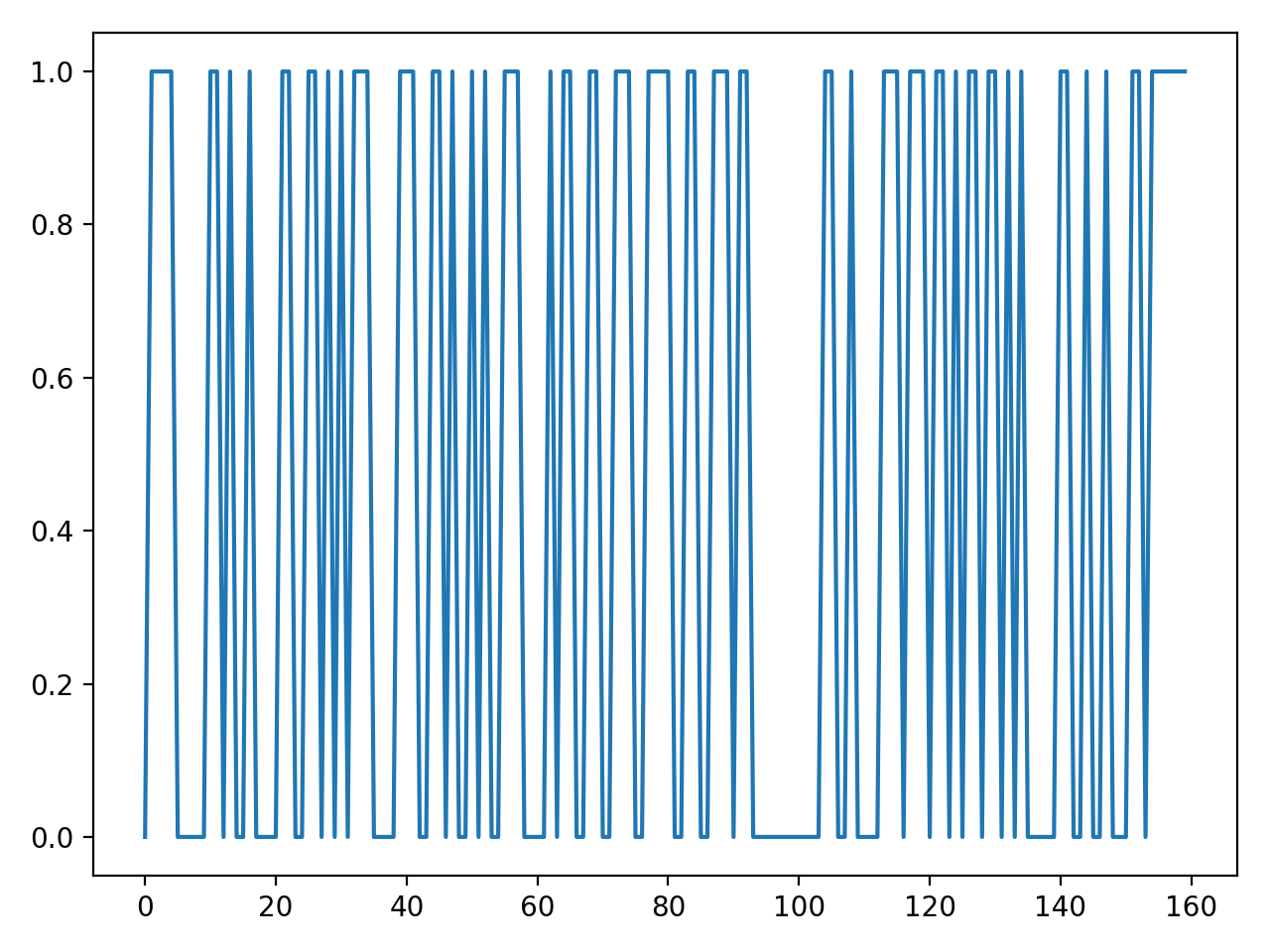 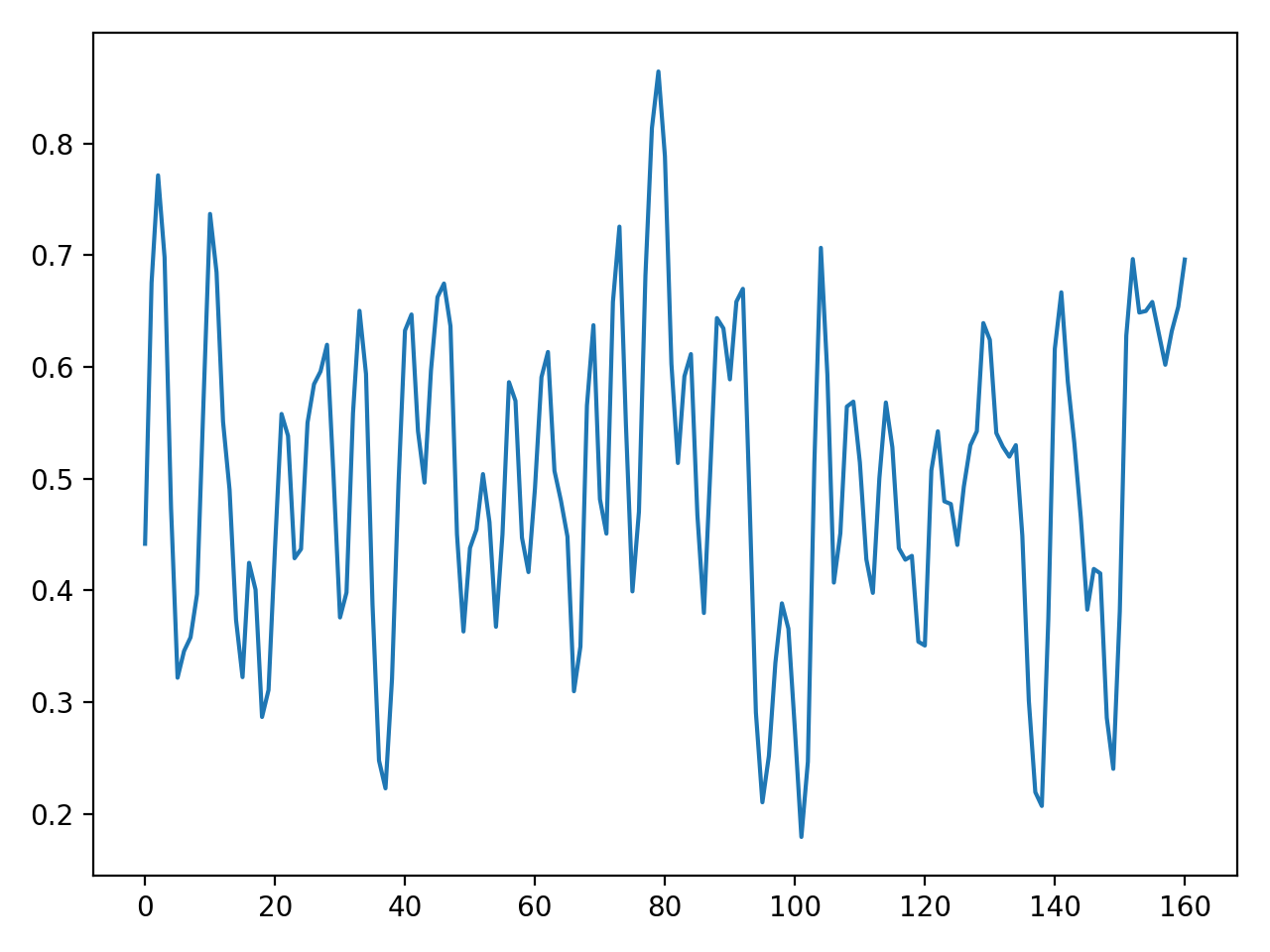 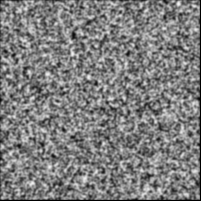 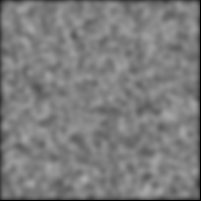 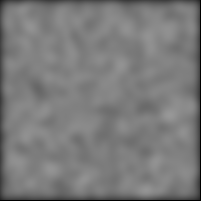 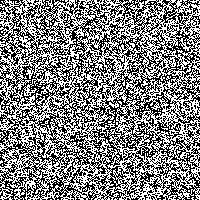 Input
Frequency and the Fourier transform
Images as vector space
Basis for images
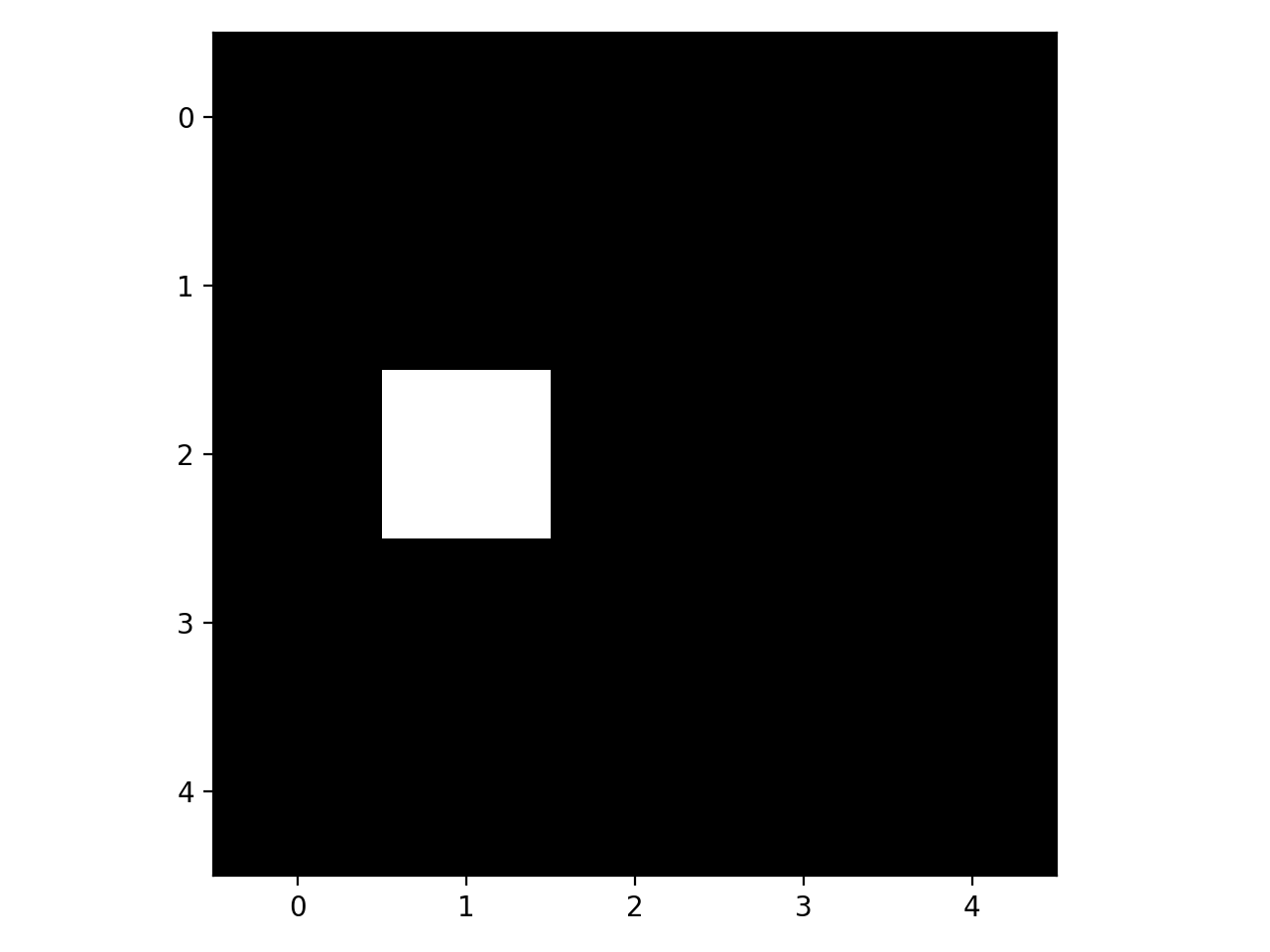 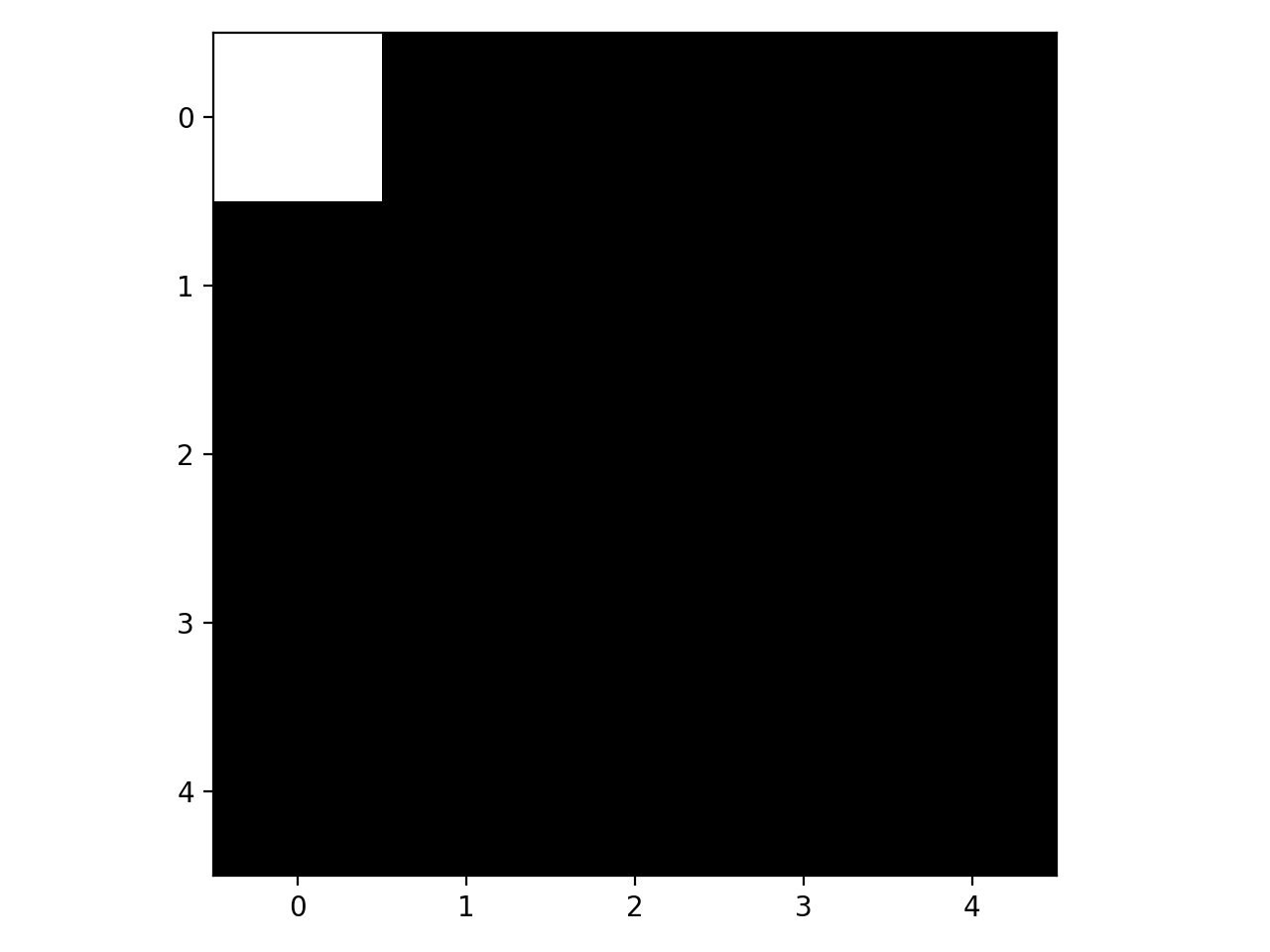 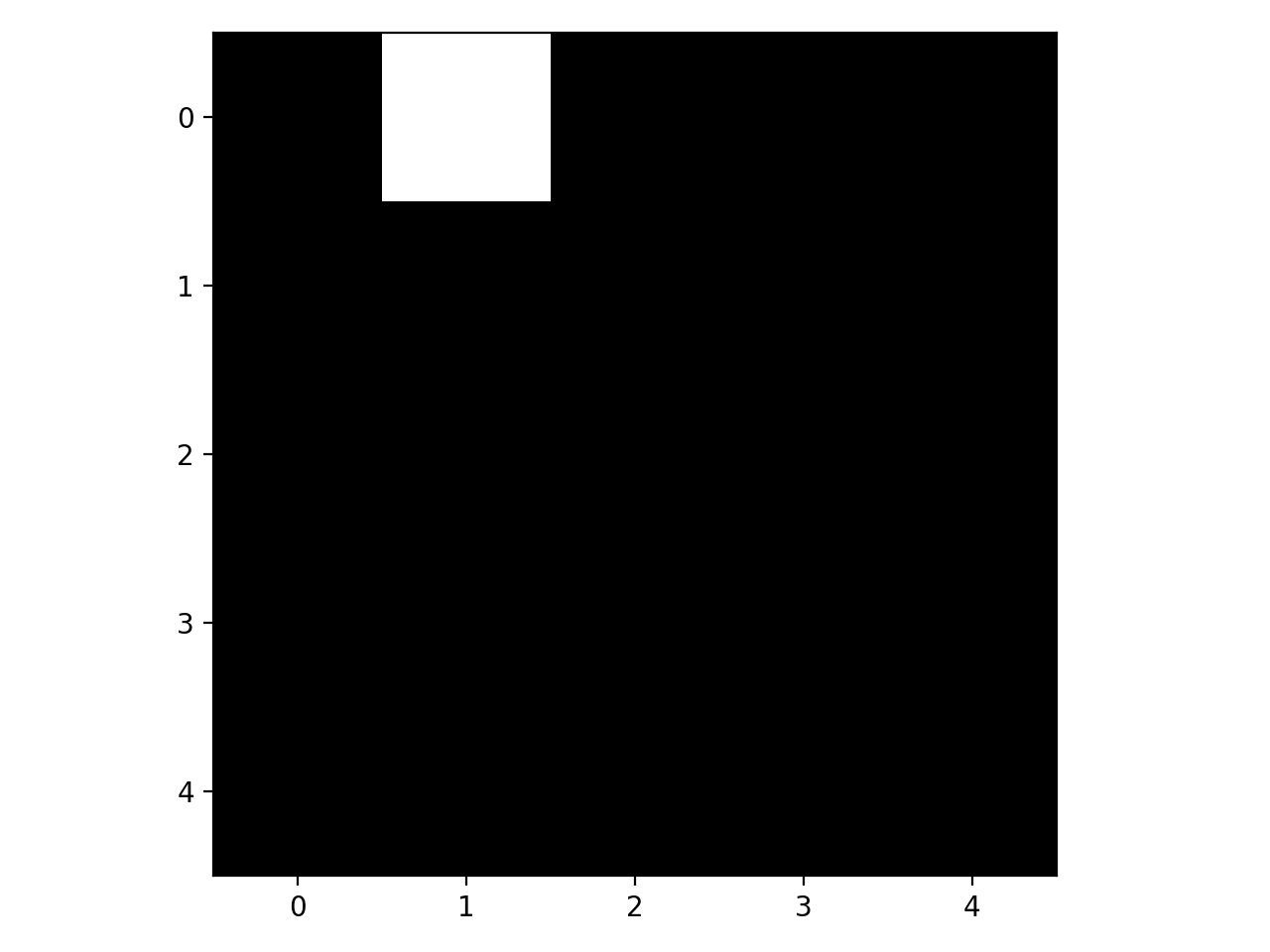 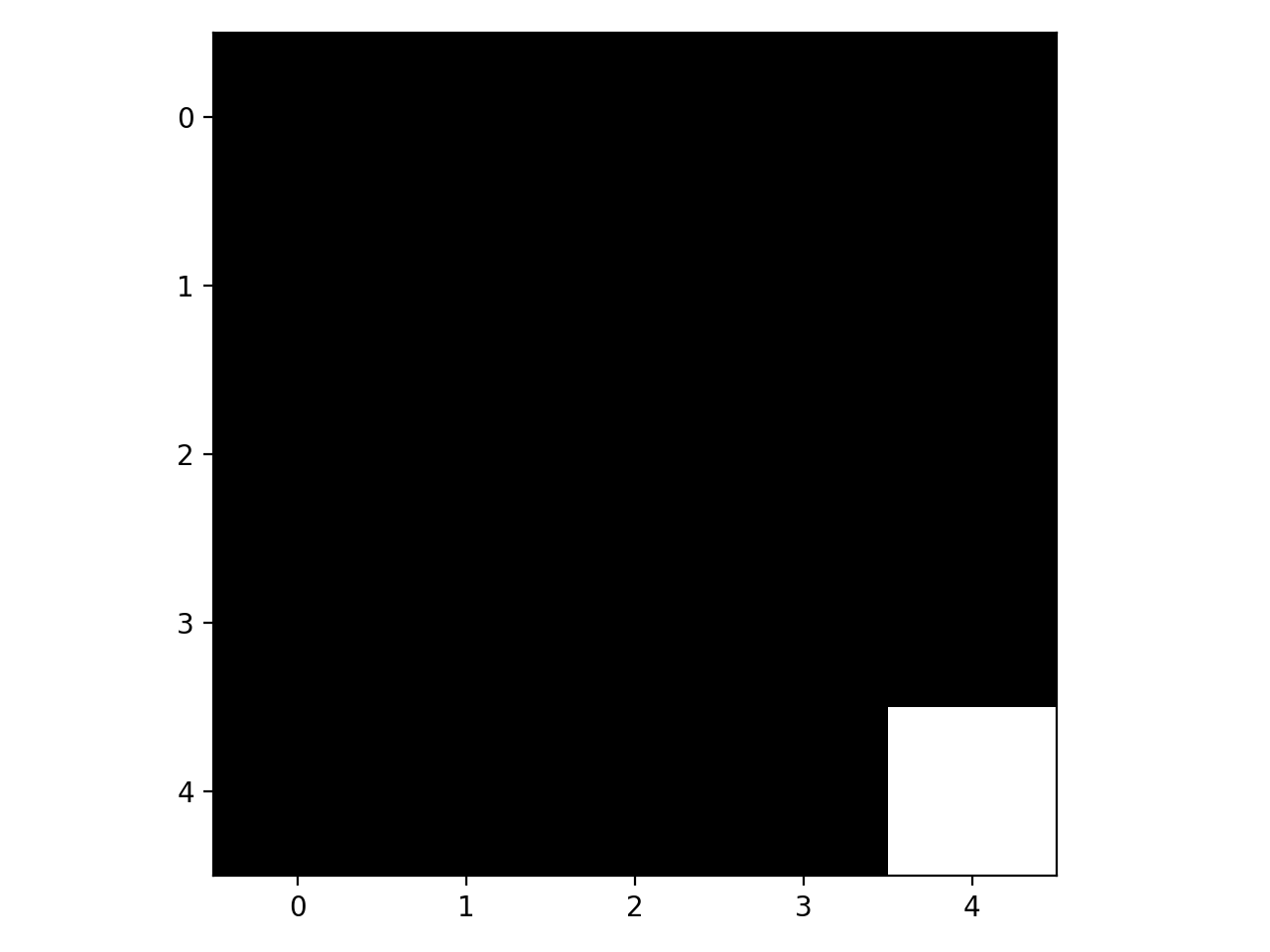 …
…
Basis for images
Images (2D arrays of real numbers) satisfy definition of vector space.
Canonical basis:
Each canonical basis vector is an image with single pixel as 1
Alternate basis based on frequency: Fourier basis
Consider images that are a single row of pixels
Random image below:
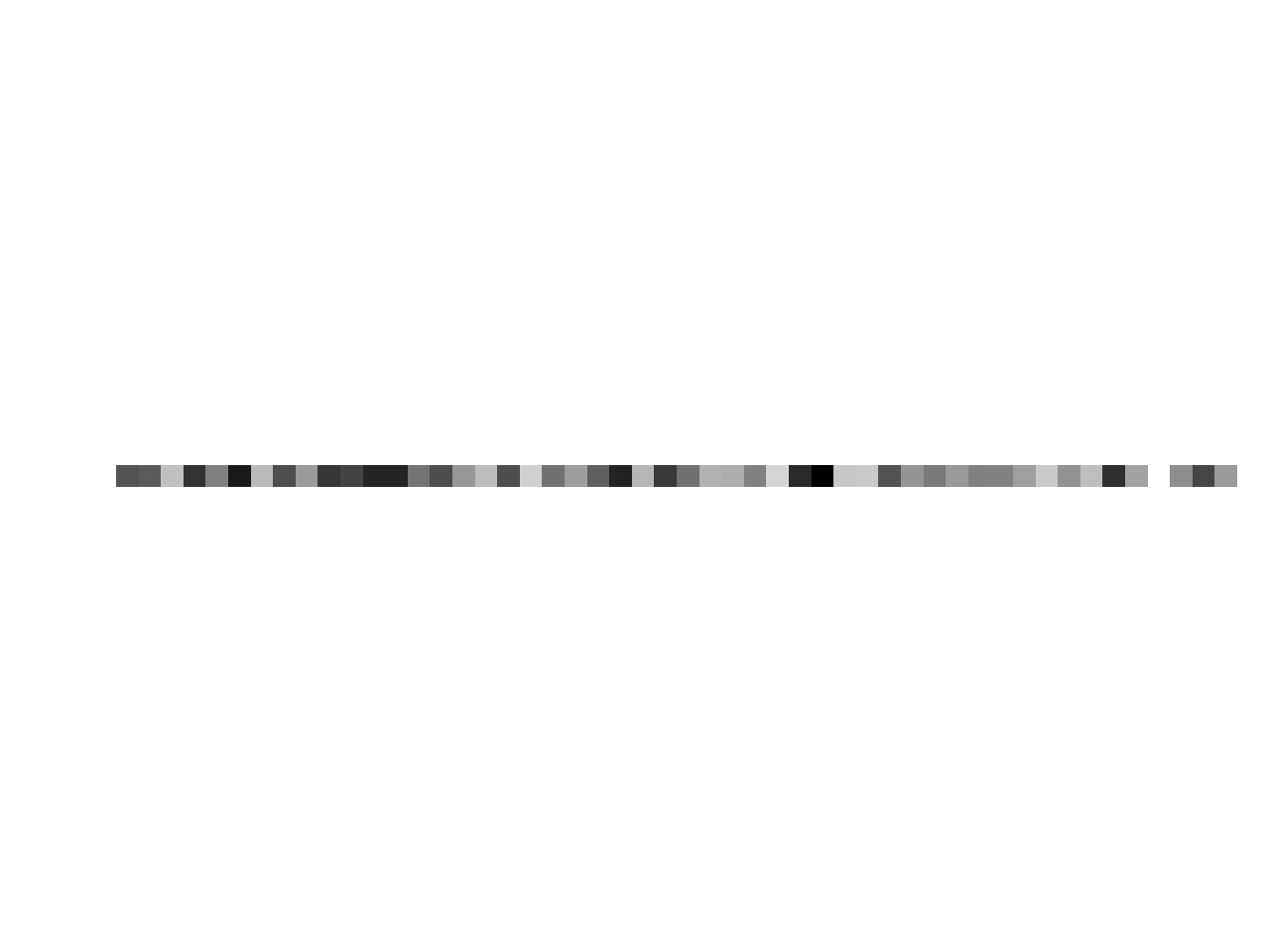 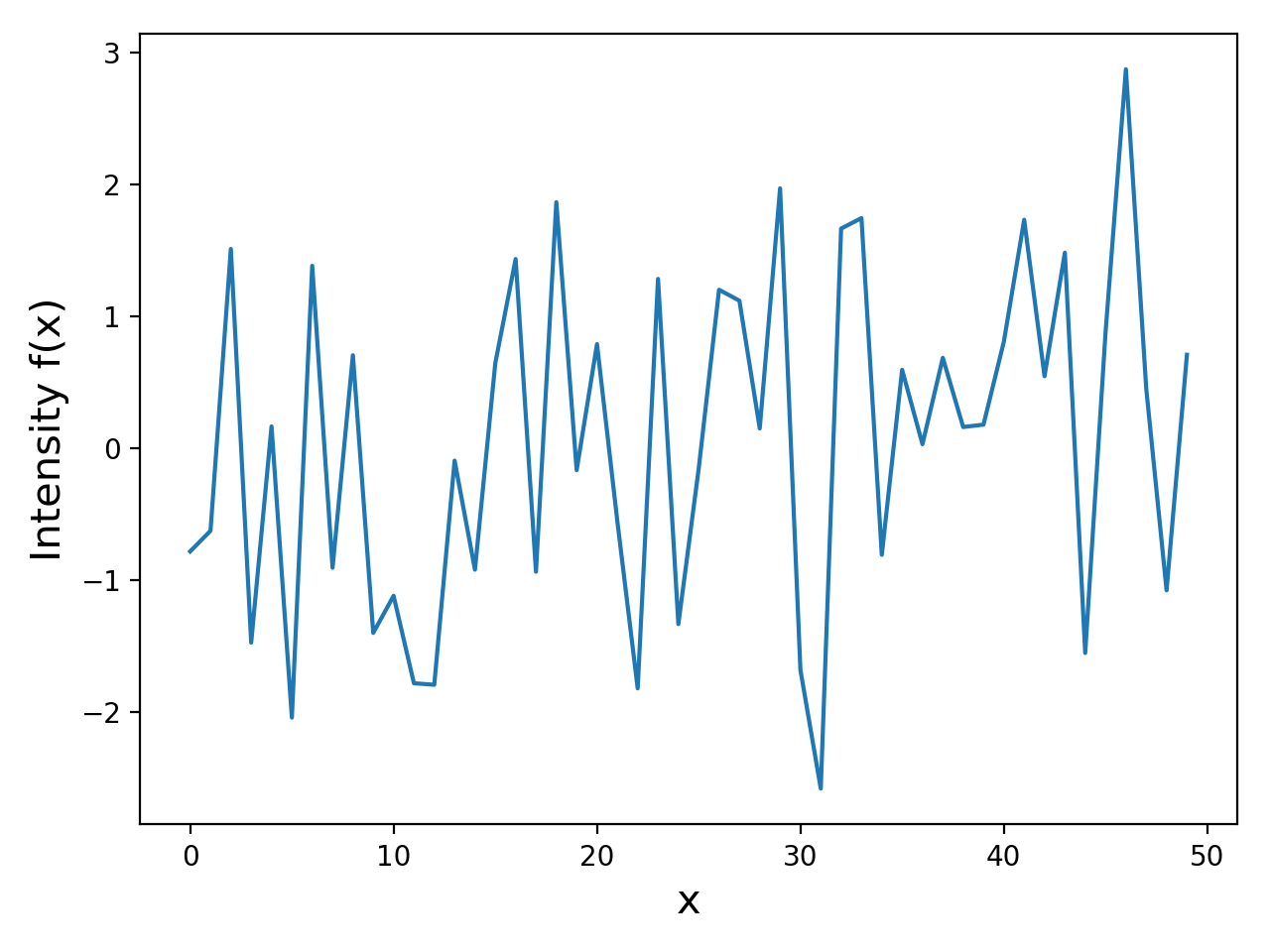 Key idea of Fourier basis
Every such image (doesn’t matter what it is) is a linear combination of sine/cosine waves
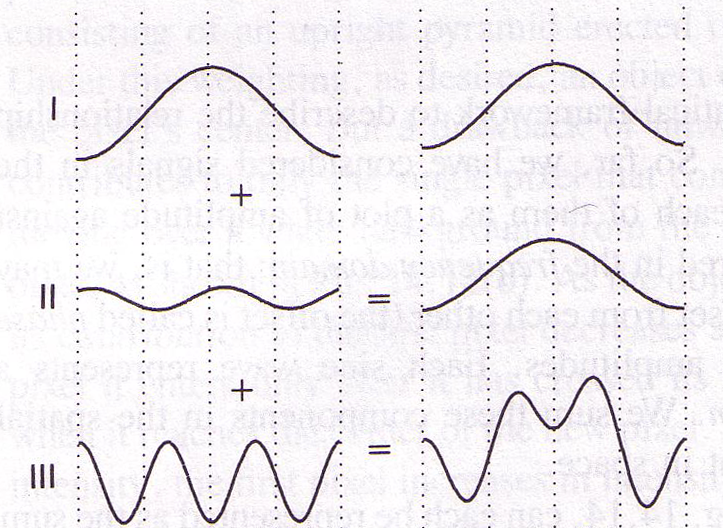 Key idea of Fourier basis
Every such image (doesn’t matter what it is) is a linear combination of sine/cosine waves
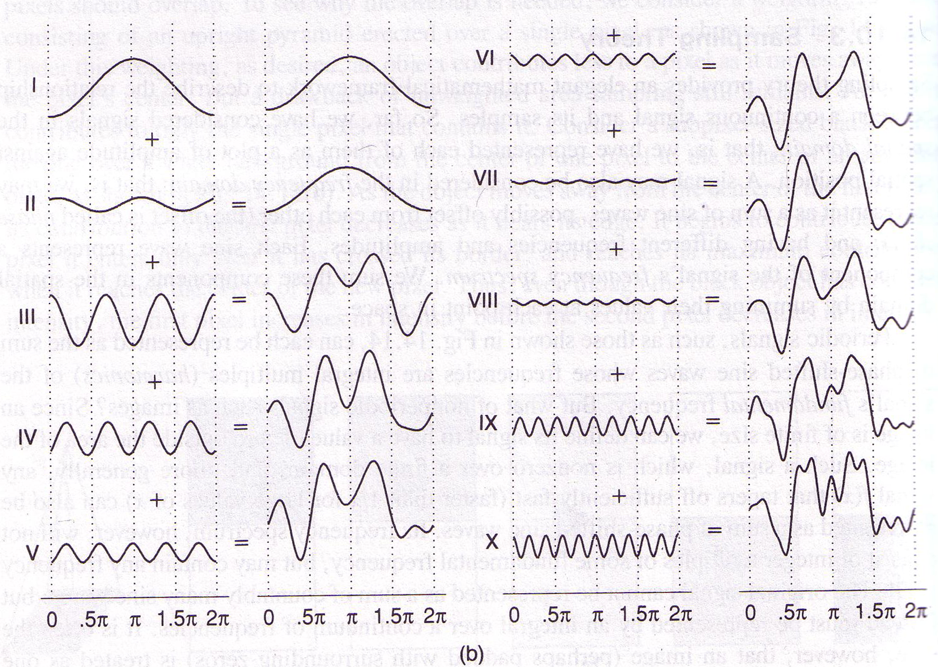 A box-like example
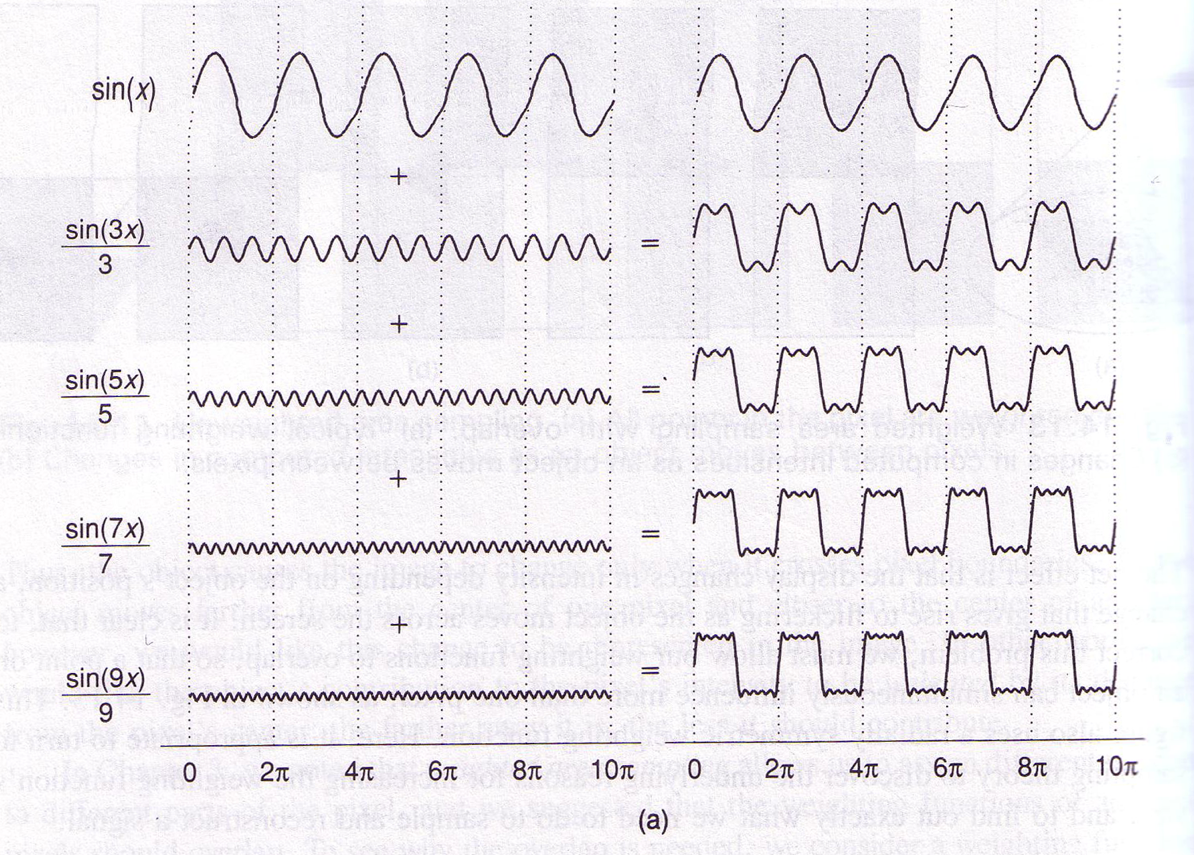 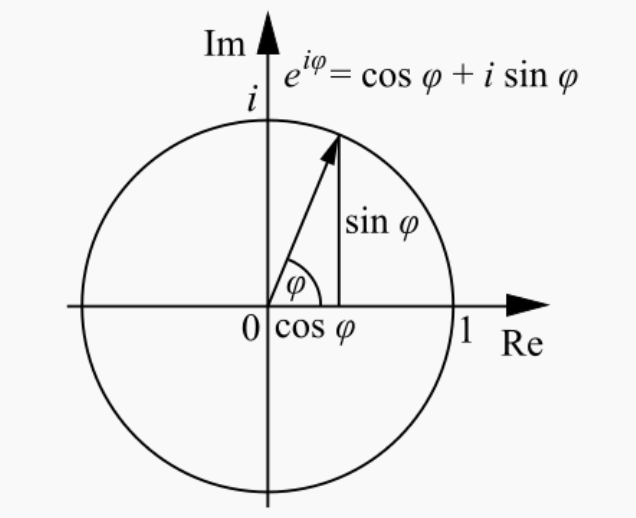 Understanding the k-th basis
Understanding the Fourier basis
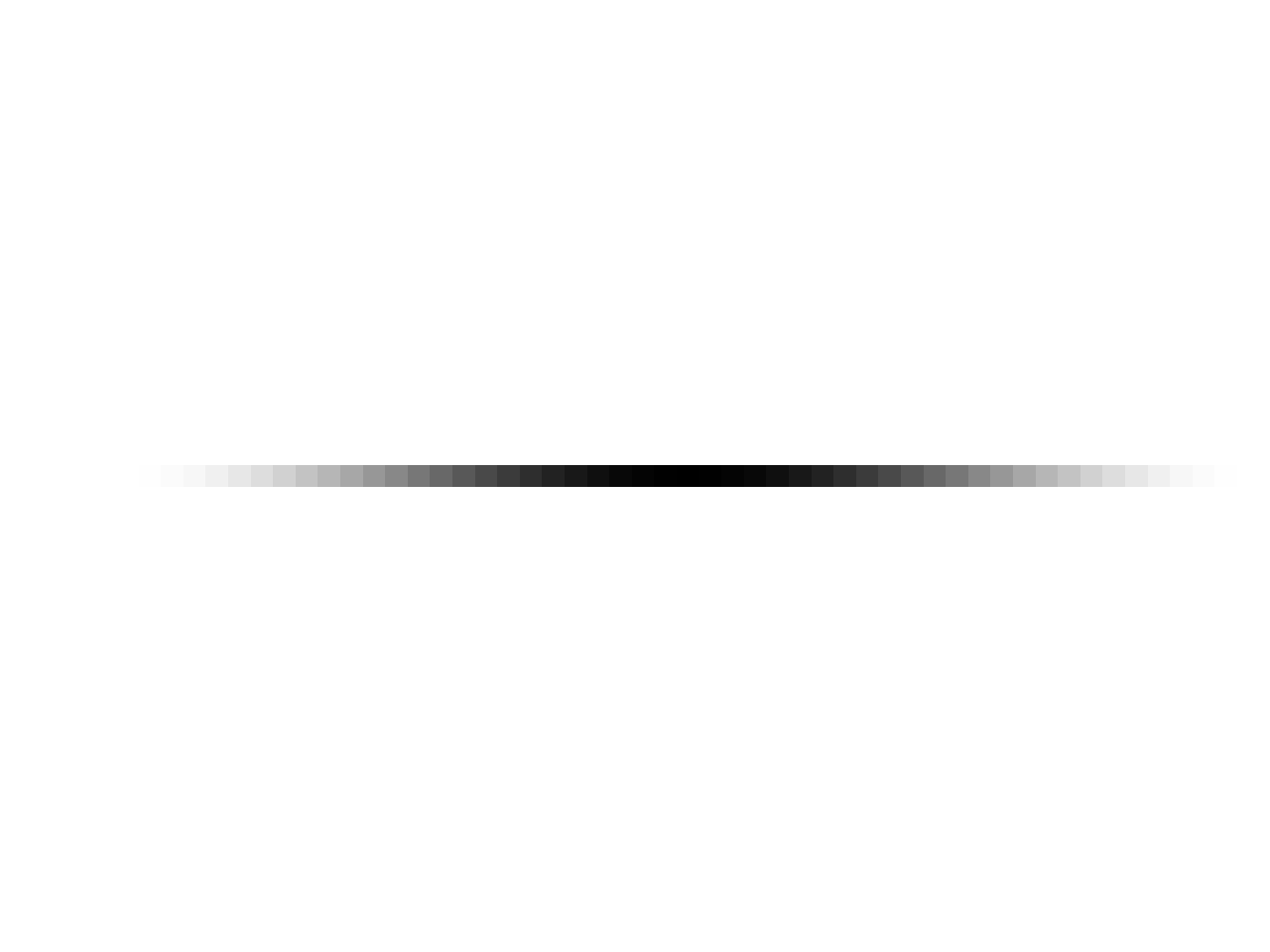 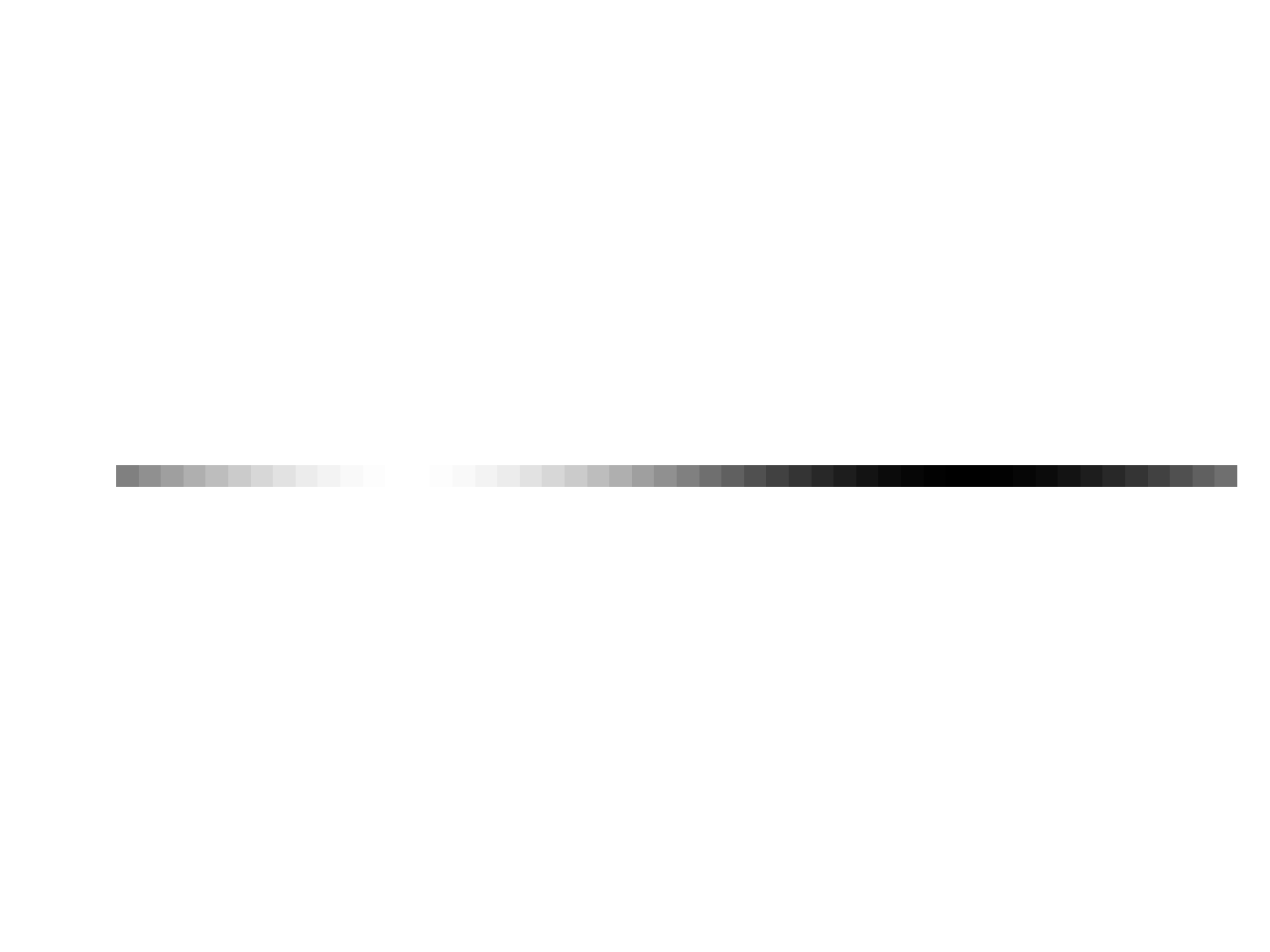 Imaginary
Real
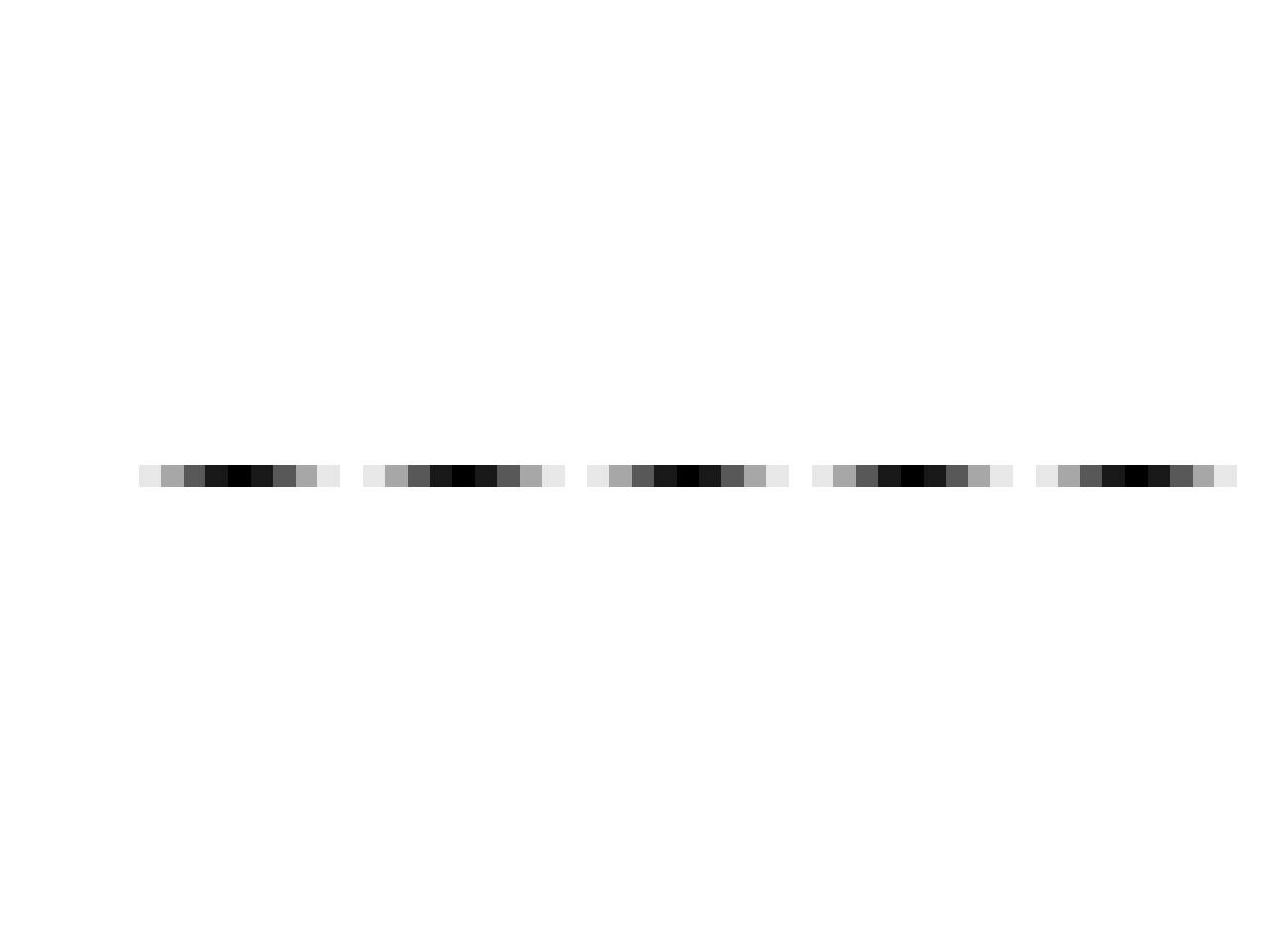 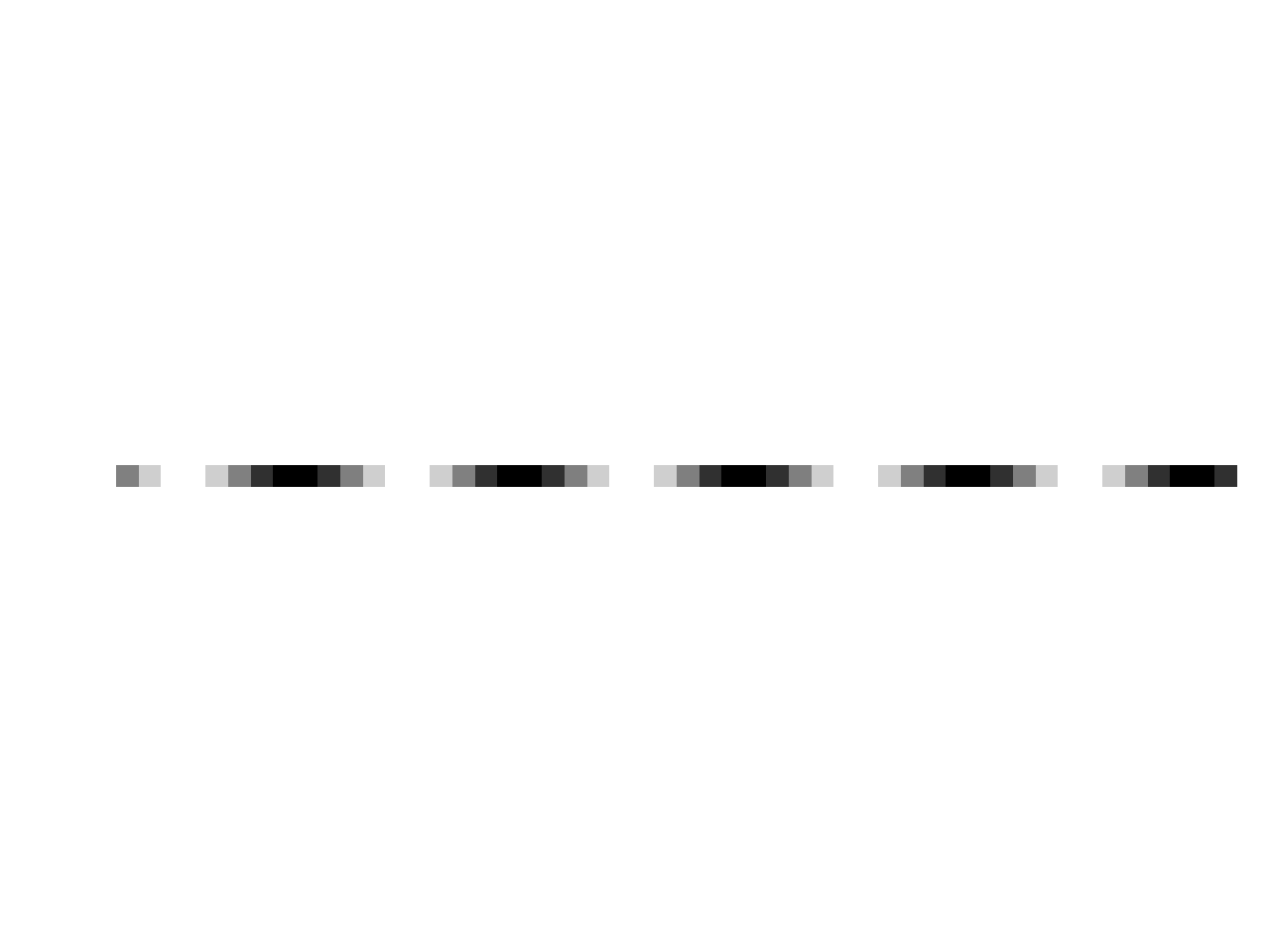 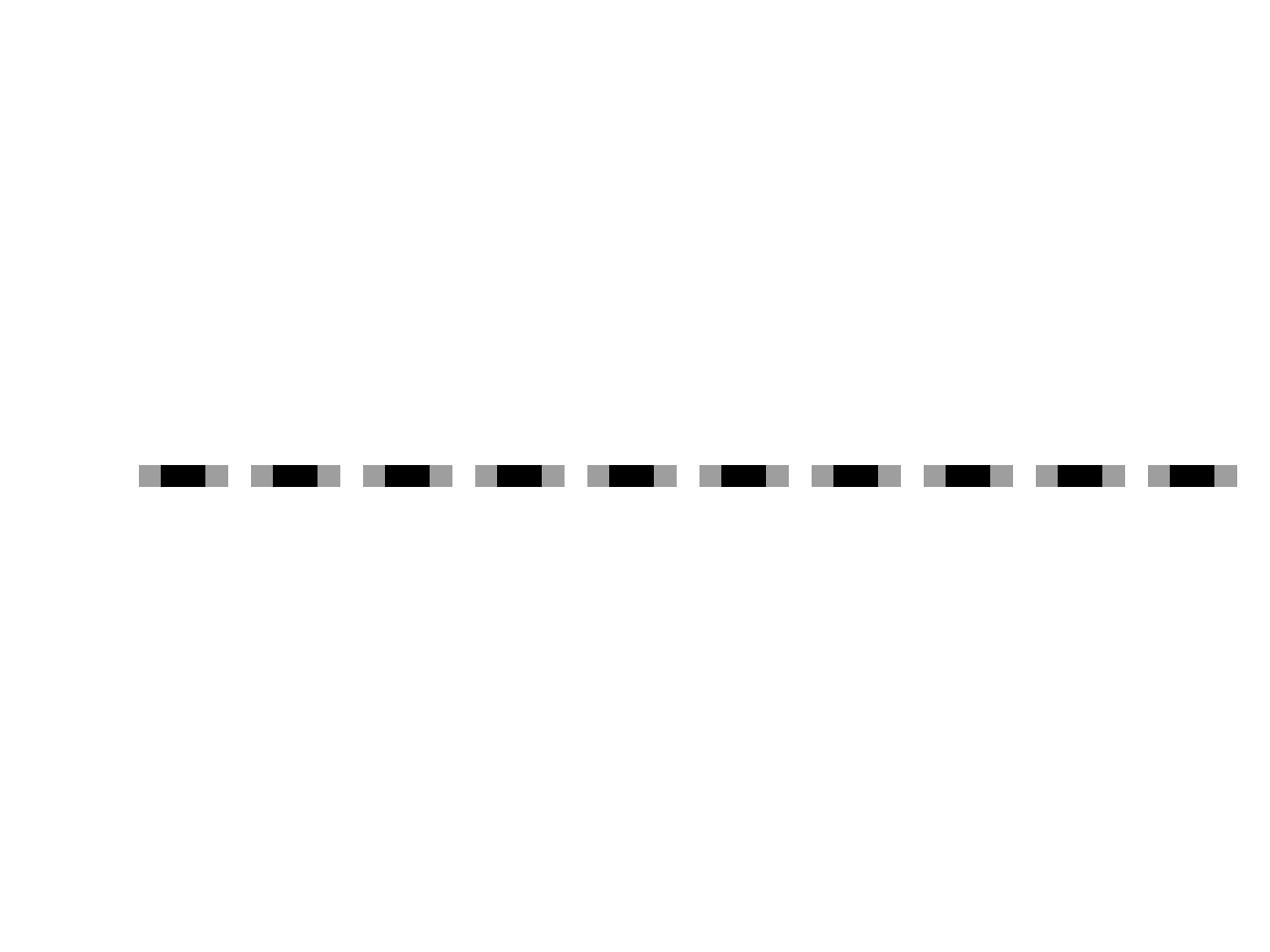 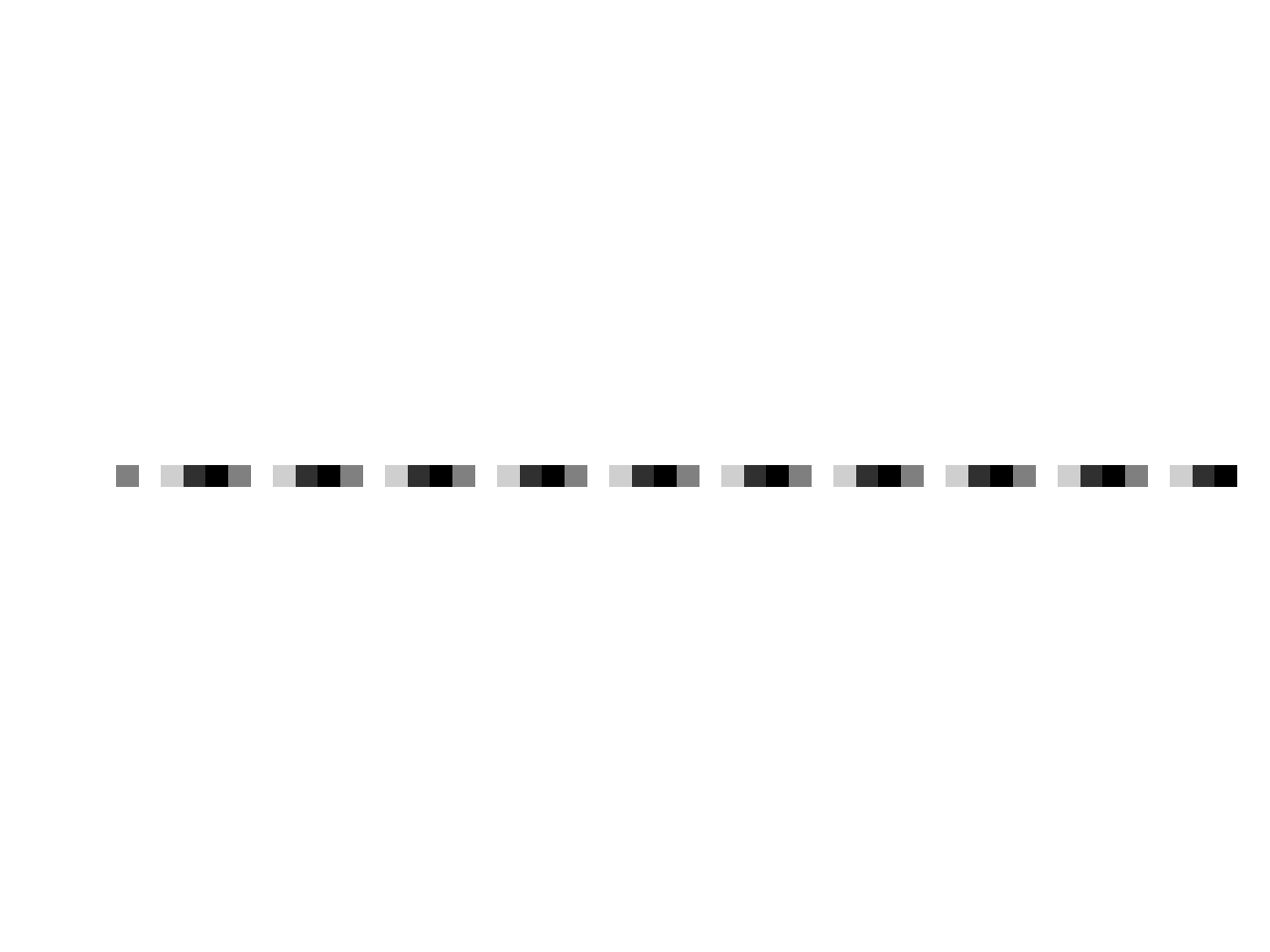 Increasing frequency
Understanding the Fourier basis
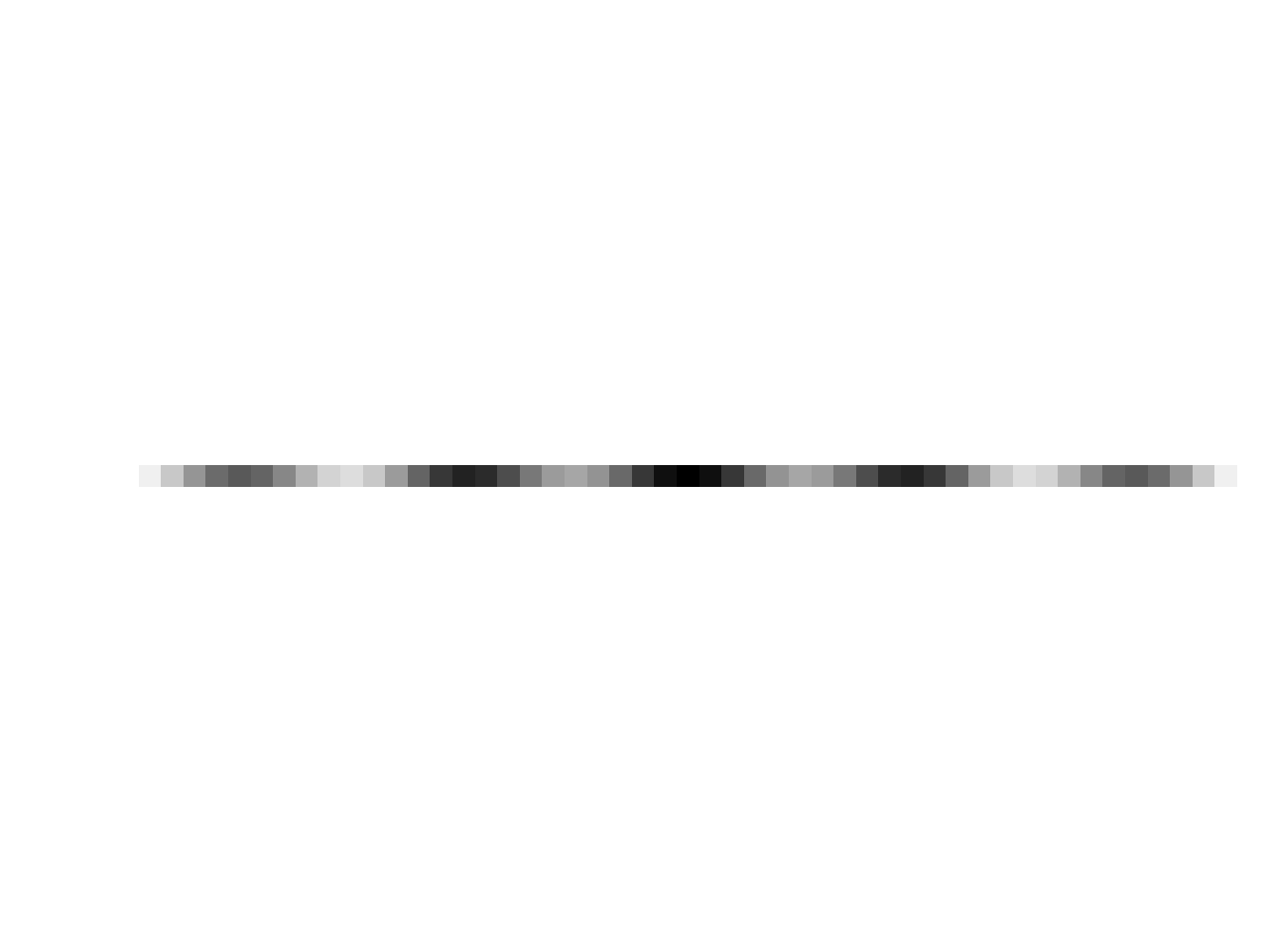 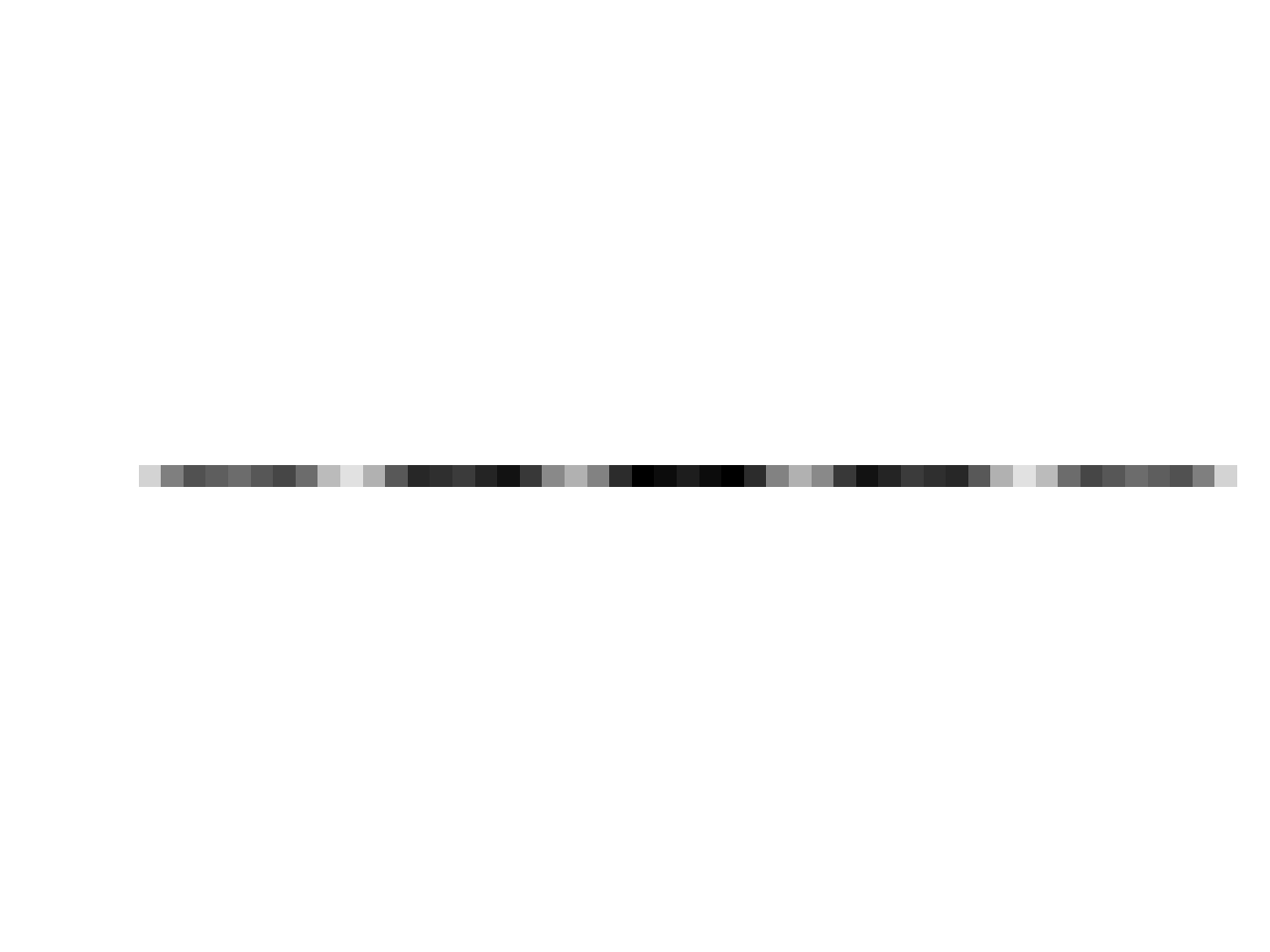 Fourier transform
Fourier transform
Fourier transform